Heseltine TD, Murray SW, Ruzsics B, Fisher M
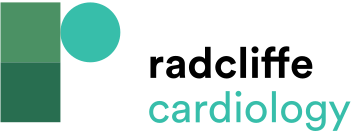 Example of Different Plaque Morphology on Coronary CT
Citation: European Cardiology Review 2020;15:e01.
https://doi.org/10.15420/ecr.2019.14.2
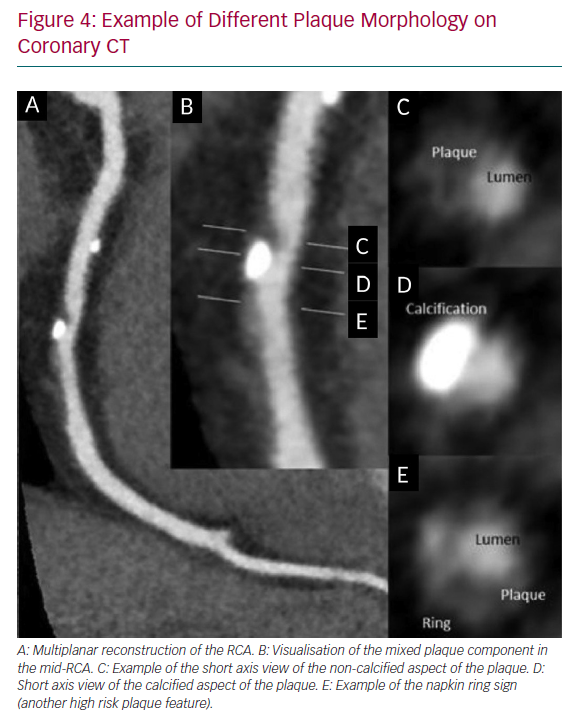